Einführung BBZ Cloud
Dennis Clausen
Agenda
Was ist und warum gibt es die BBZ Cloud?
Welche Dienste sind in der BBZ Cloud vereint?
Wie installiere ich die BBZ Cloud?
Wie sieht die App aus?
Wie logge ich mich in schul.cloud ein?
Was bietet mir schul.cloud?
Wo finde ich Hilfe und Anleitungen?
BBZ Cloud
2
Was ist und warum gibt es die BBZ Cloud?
Die BBZ Cloud ist eine Anwendung für Windows (z. B. unsere Convertibles), Mac und Linux
Sie stellt eine einheitliche Oberfläche für verschiedene Dienste bereit, die als sog. Web Apps eingebunden sind
Die BBZ Cloud App soll MS Teams ersetzen und alle zentralen digitalen Dienste an unserer Schule zusammenführen
BBZ Cloud
3
Welche Dienste sind hier vereint?
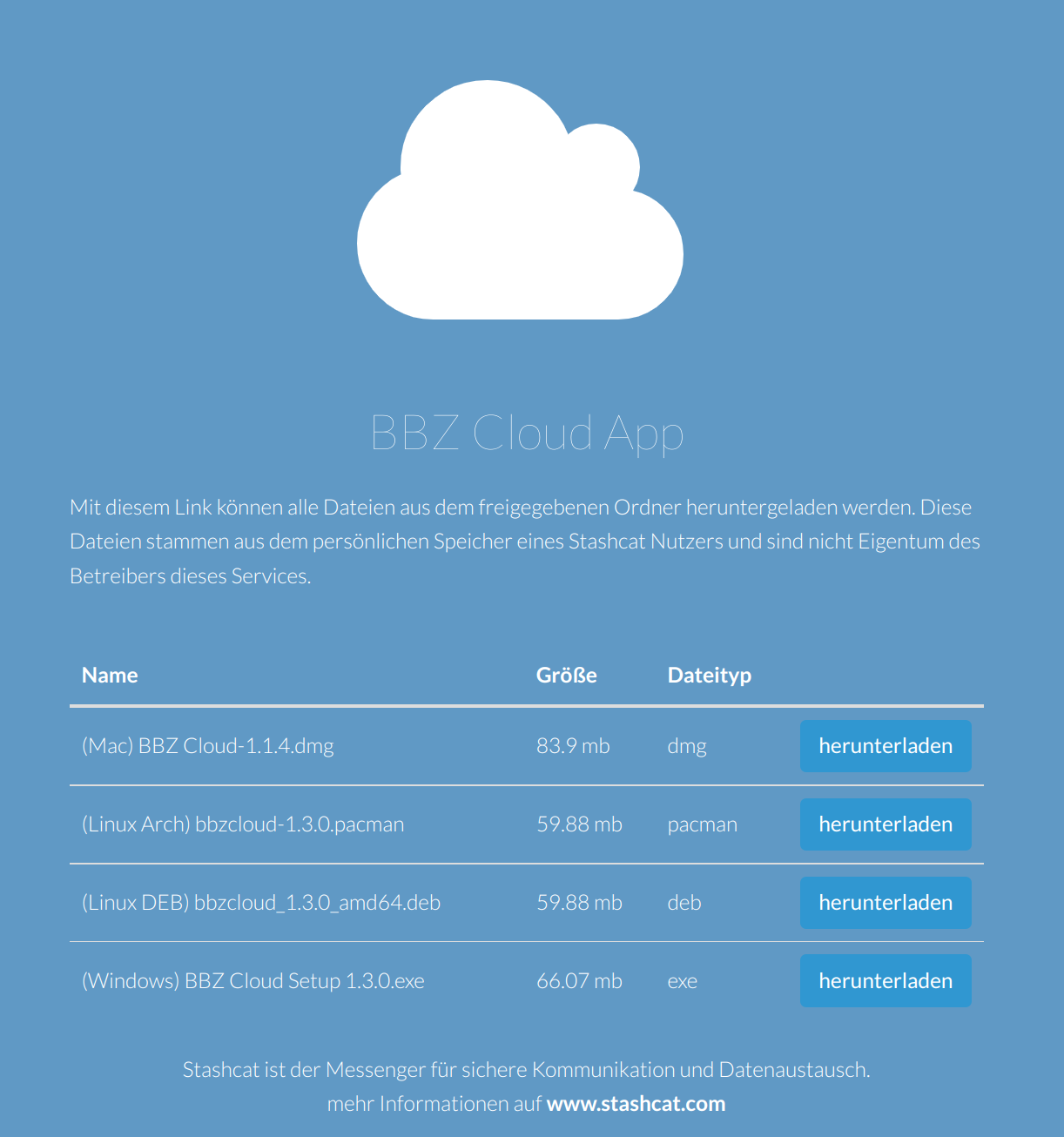 Installation
Ladet Euch zunächst das Installationsprogramm für Windows herunter:
https://kurzelinks.de/bbzcloud
1
BBZ Cloud
5
Installation
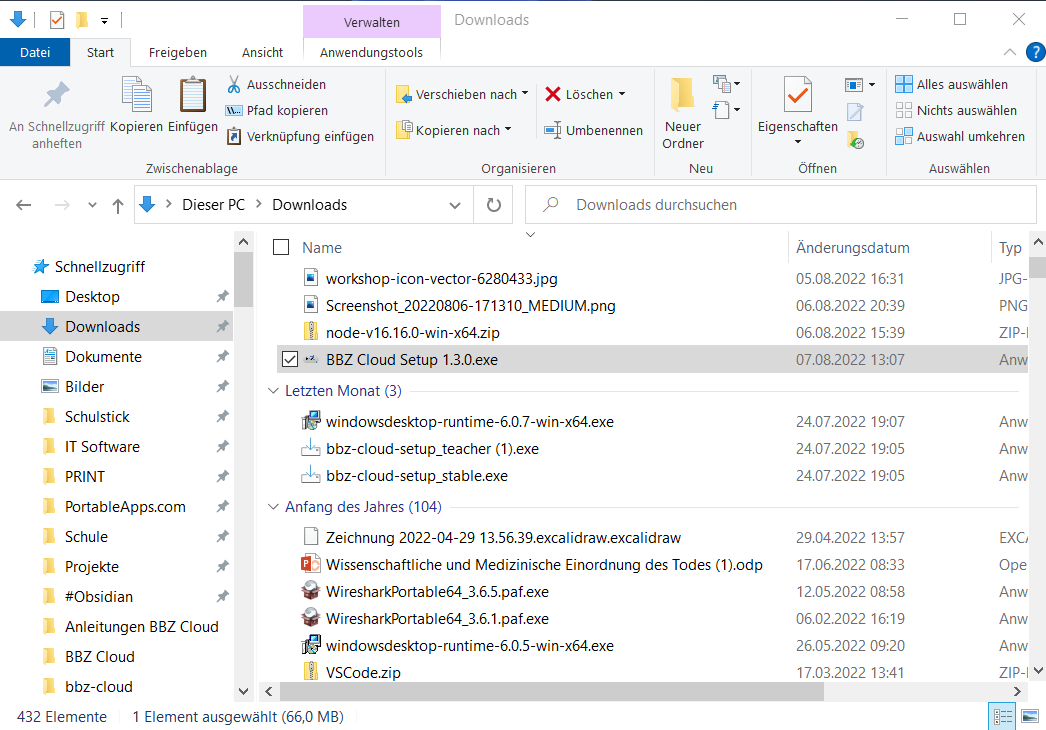 Geht in den Ordner „Downloads“ auf Eurem Rechner und startet das Installationsprogramm.
2
Doppelklick
BBZ Cloud
6
Installation
Das Programm installiert sich automatisch und startet dann die App direkt.
3
BBZ Cloud
7
Installation
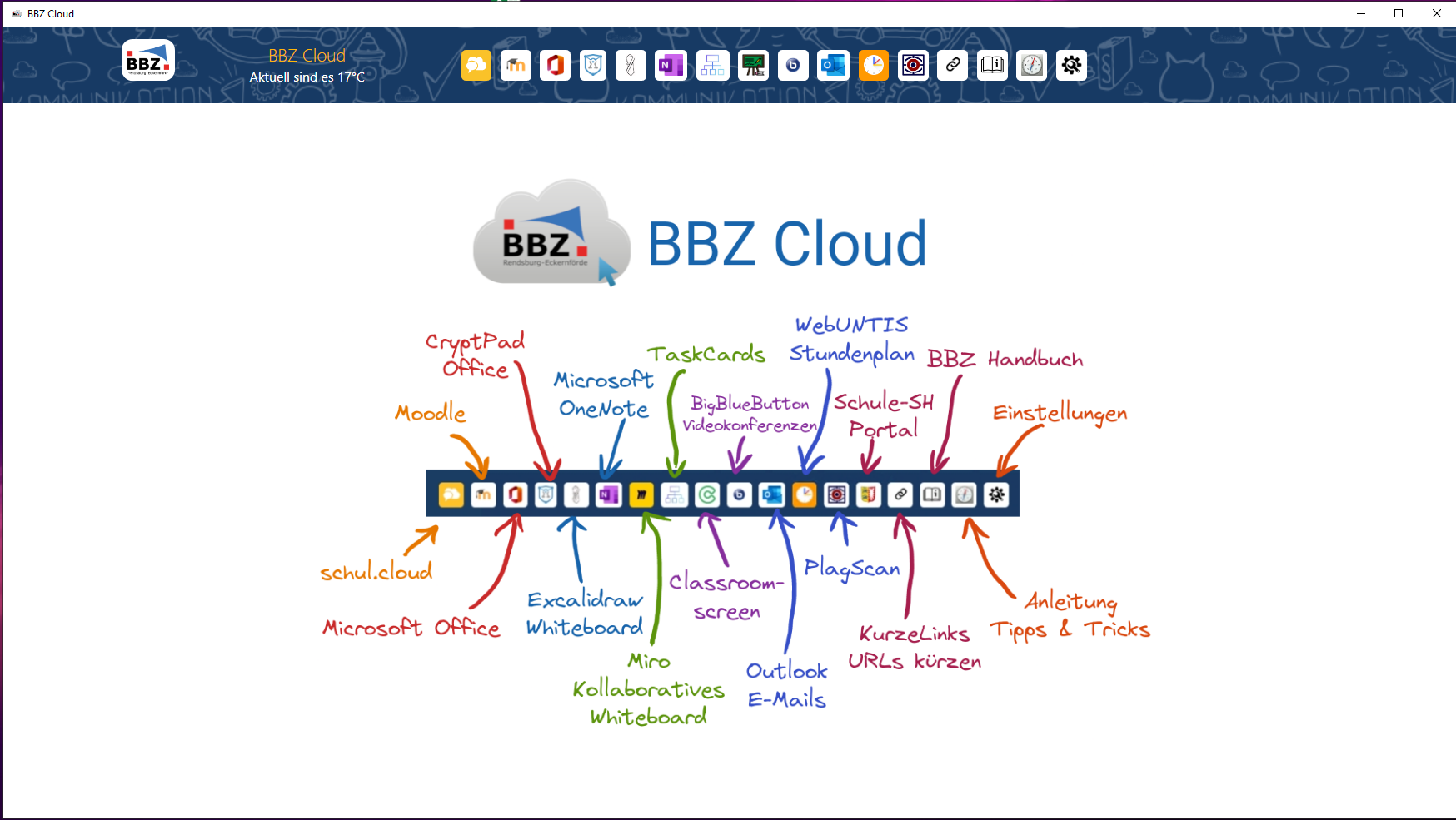 Die BBZ Cloud App ist bei Euch auf dem Computer installiert!
So sieht sie nach dem ersten Start aus 
4
BBZ Cloud
8
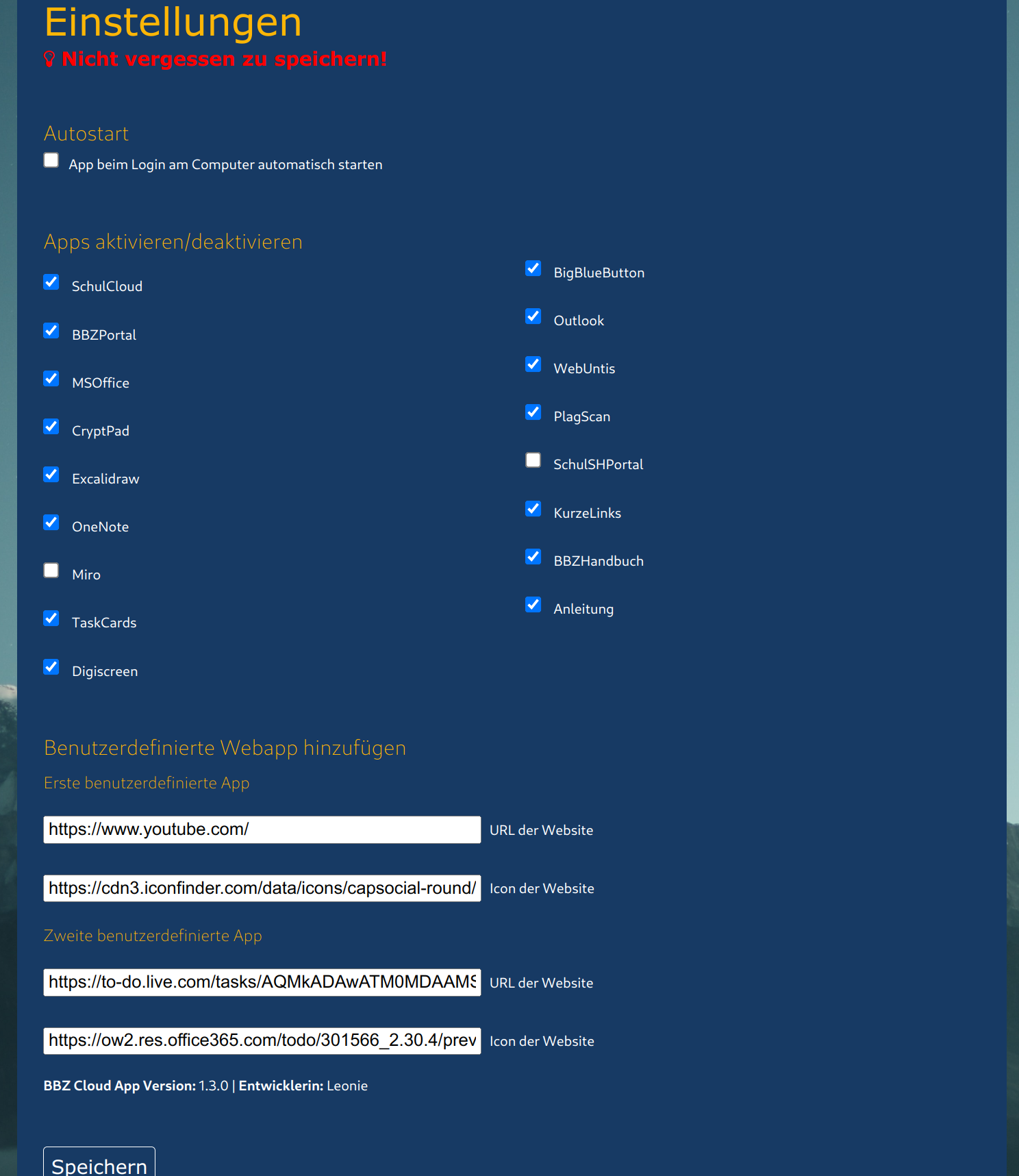 Einstellungen
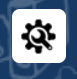 1. Klick auf dieses Symbol: 


2. Die Einstellungsseite wird geöffnet.

Hier kann der Autostart der App beim Systemstart aktiviert werden.

Hier können die einzelnen Apps aktiviert und deaktiviert werden

Hier können bis zu zwei eigene WebApps hinzugefügt werden

Zum Abschluss immer auf Speichern klicken!
BBZ Cloud
9
Login in schul.cloud
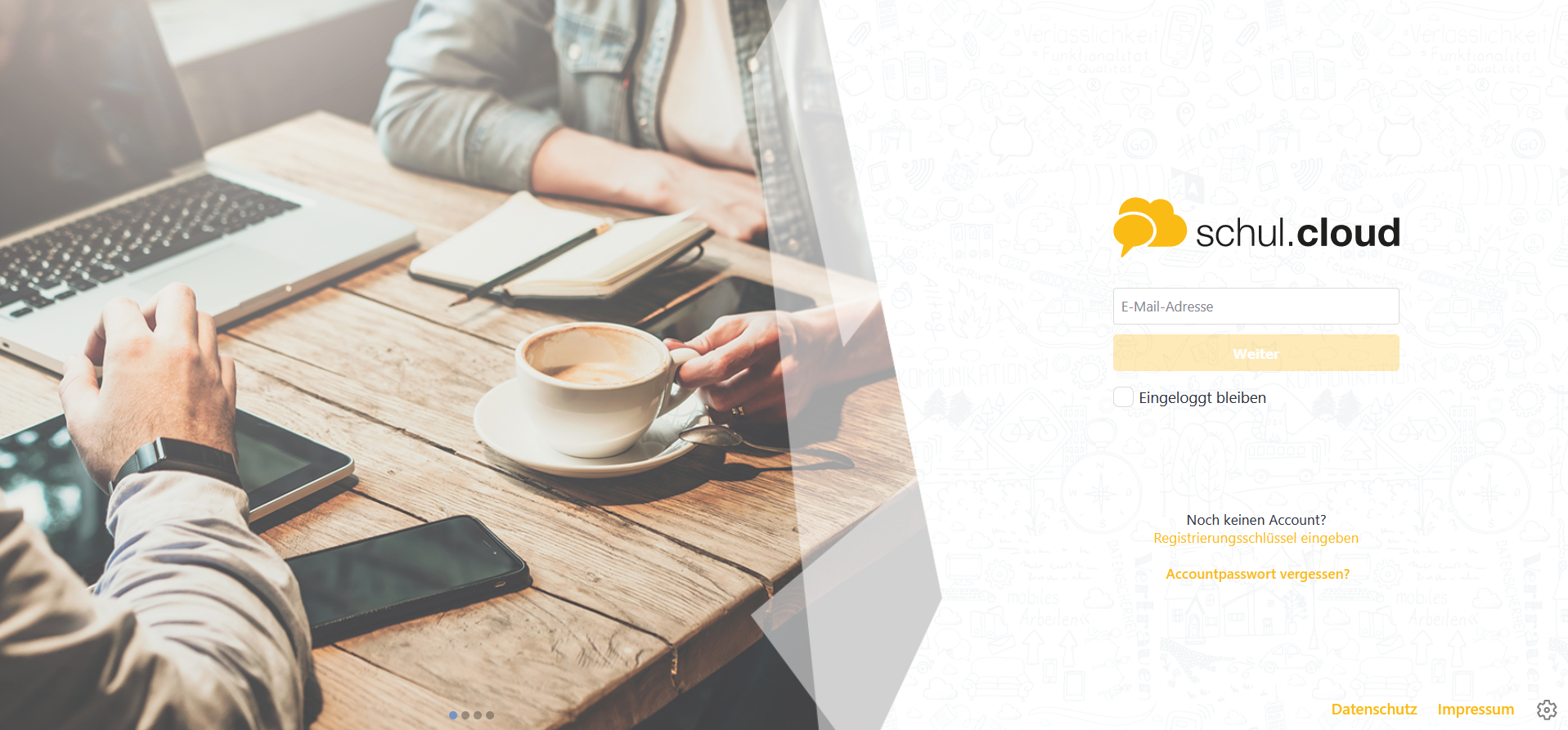 Haken setzen, damit ihr eingeloggt bleibt!
Login in schul.cloud – nicht registrieren
Der Login erfolgt mittels E-Mail-Adresse und Eurem üblichen Passwort (das ihr z. B. auch 
für den Login am Convertible benutzt).
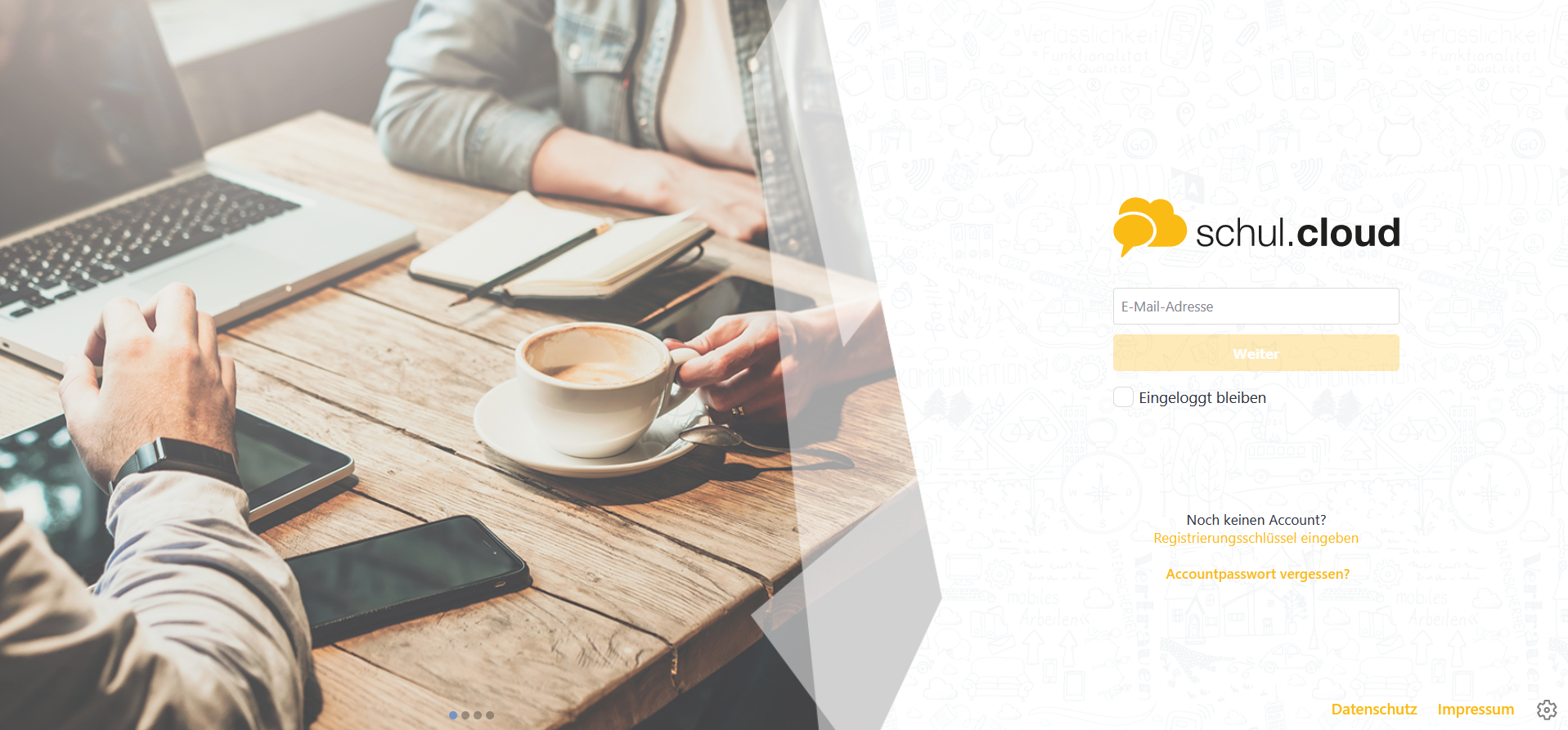 Wichtig:
Neues Verschlüsselungspasswort 
Gut merken und aufschreiben – wird selten benötigt, kann aber nicht immer ohne Datenverlust wiederhergestellt werden!
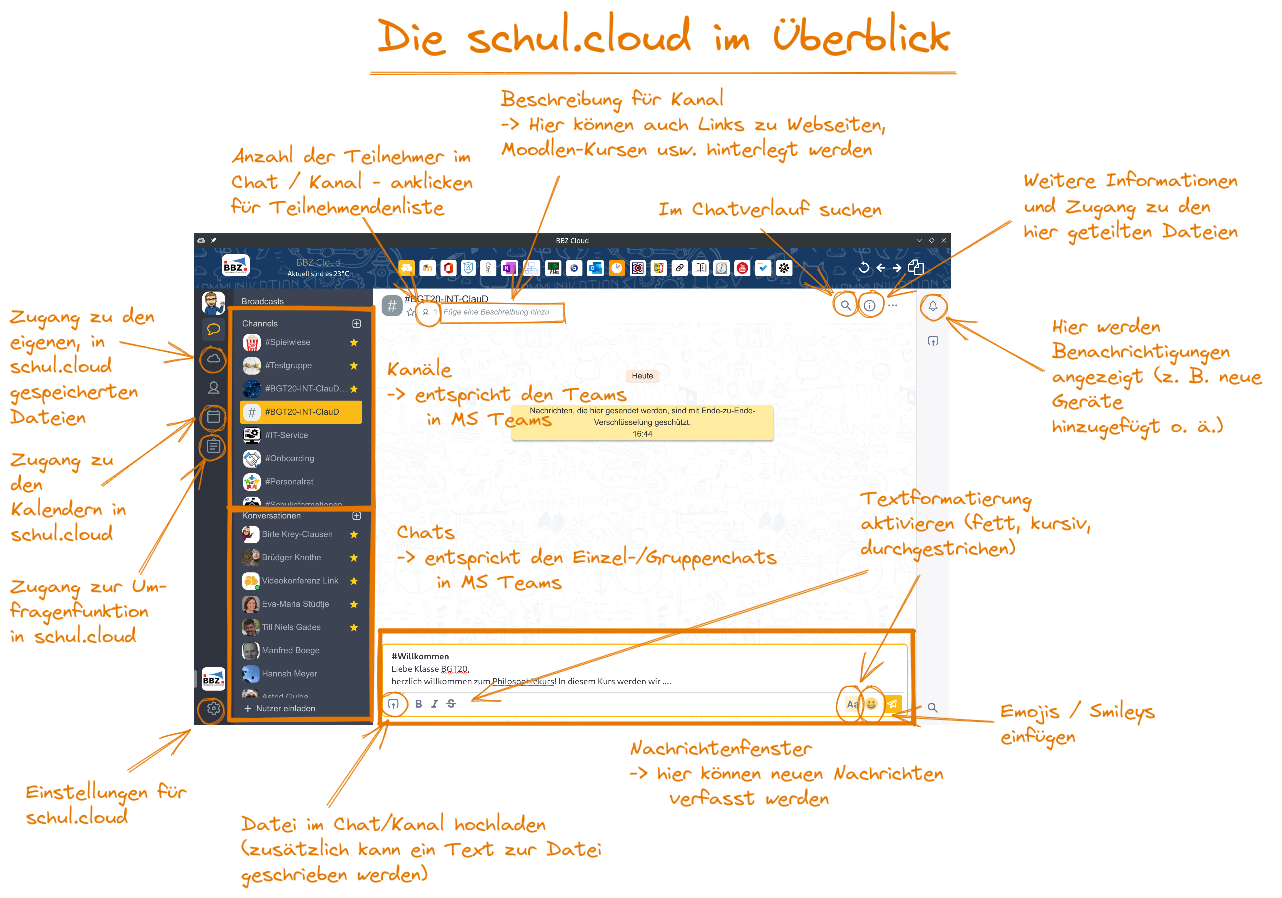 BBZ Cloud
12
To do
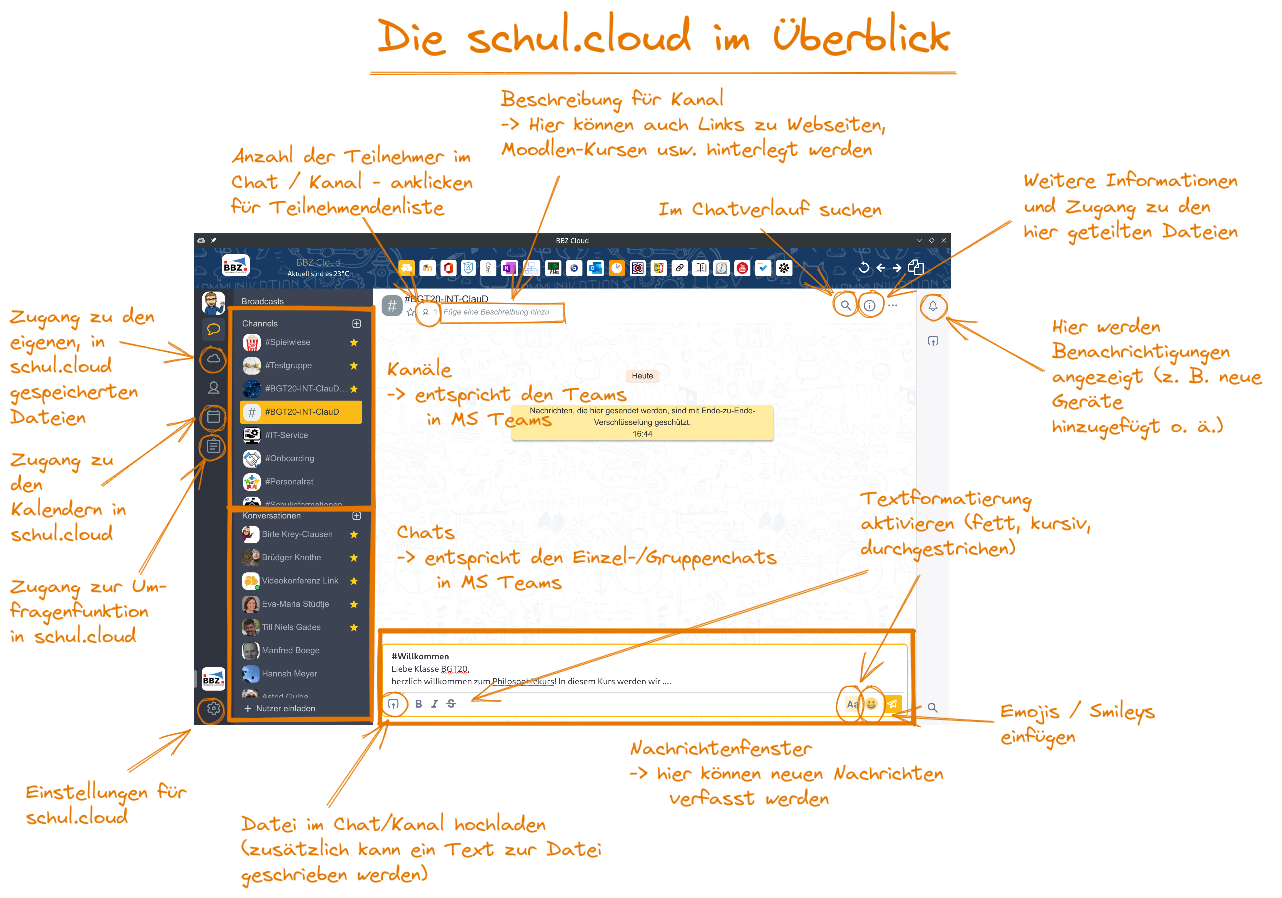 Beginne eine Konversation.
Klicke auf +.
Suche eine:n Gesprächspartner:in, klicke ihn/sie an.
Klicke auf „Erstellen“.
Schreibe etwas Nettes .
BBZ Cloud
13
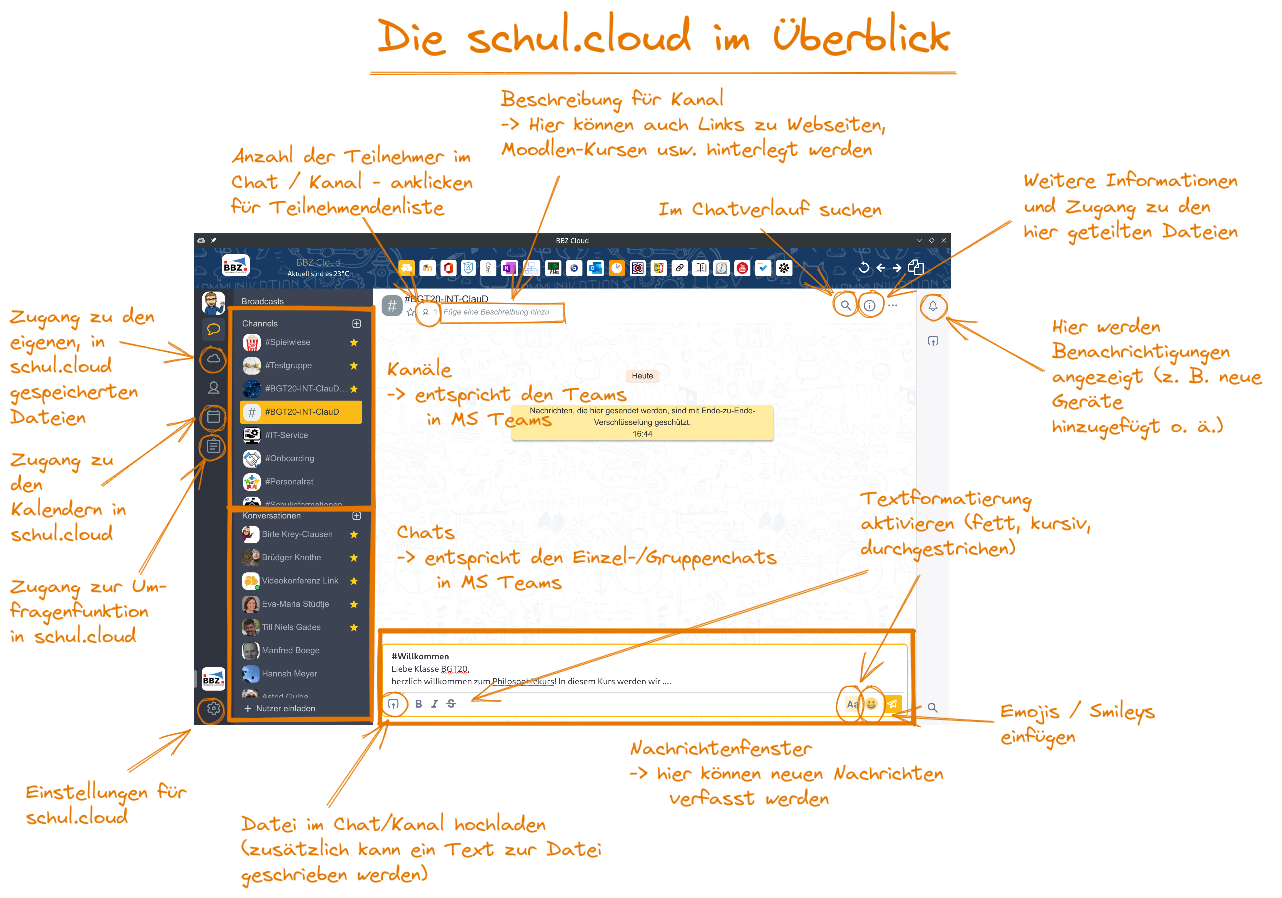 To do
Eröffne einen Channel.
Klicke auf +.
Channel-Name: Klassenbezeichnung-Fachkürzel-Lehrerkürzel
	z.B. BGT20-INT-ClauD
Passe die Einstellungen an.
Klicke auf „Channel erstellen“.

Nutzer als Gruppe einladen:
Klicke auf die 3 Punkte oben rechts.
Klicke auf „Nutzer einladen“.
Suche das Klassenkürzel.
Klicke auf „Einladung senden“.
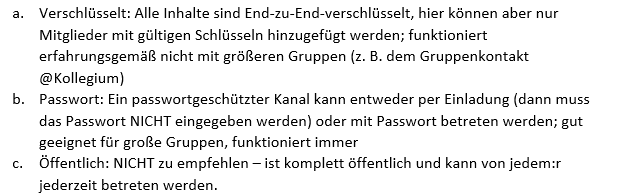 BBZ Cloud
14
Hinweis
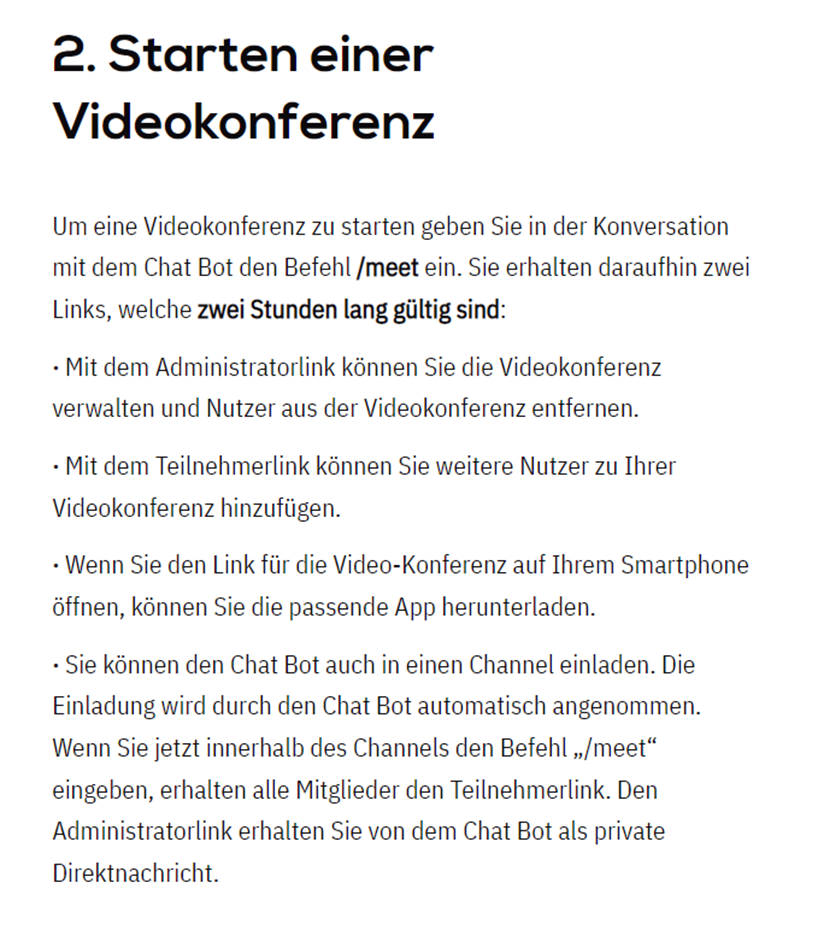 Videokonferenztool der schul.cloud läuft 
über Jitsi  eher für SuS untereinander gedacht
Onlineunterricht sollte über BBB laufen
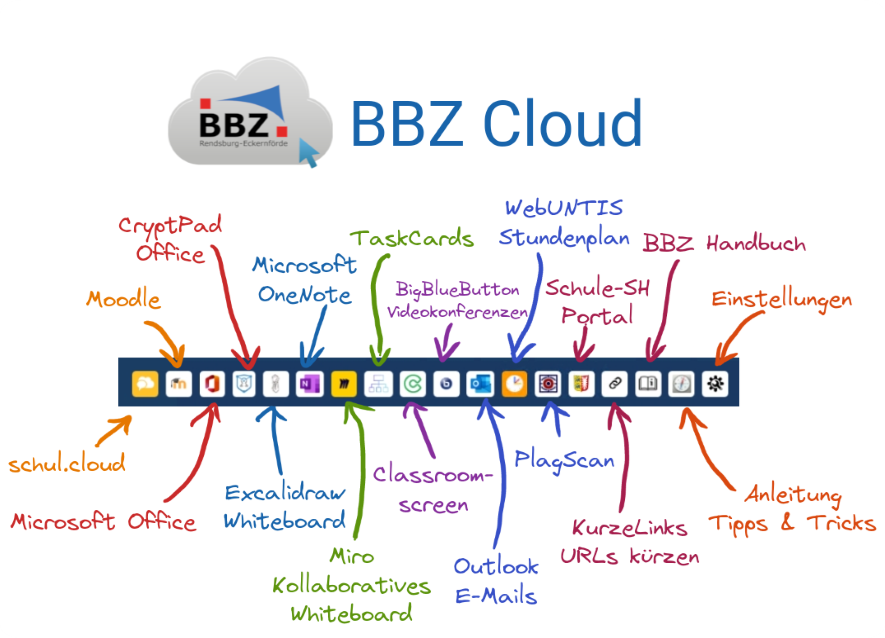 Anleitungen und Tipps
Hier klicken für Anleitungen
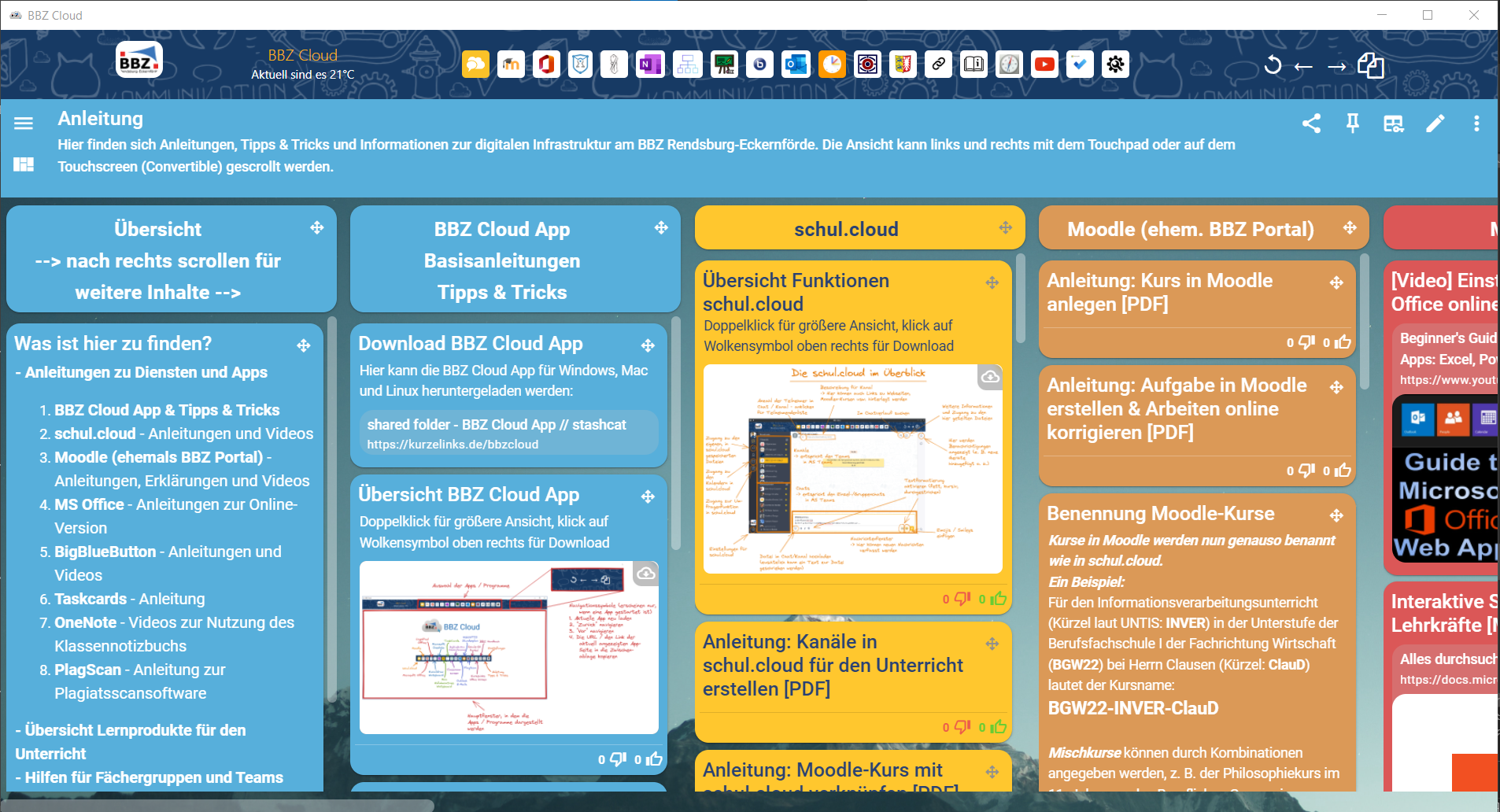 Hier kann jeweils nach oben und unten gescrollt werden
Hier kann nach rechts und links gescrollt werden
Bewertung der Anleitung mit Daumen hoch und Daumen runter (Feedback)
Hinweis
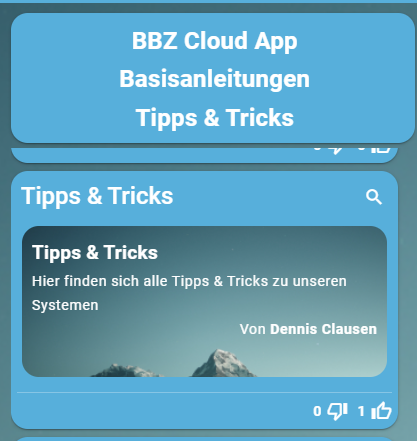 Hinweis
Hinweis
Dateiablage: 
Klicke auf die leere Wolke.
Klicke auf „+ Neu“.
Klicke auf „Ordner“.
Benenne den Ordner.
Klicke auf „Ordner erstellen“.
Ziehe die ausgewählte Datei in den Ordner.
Achtung: nur selbst hochgeladene Dateien sind in „Persönlich“ und in „Chats“ sichtbar.
Ausprobieren.
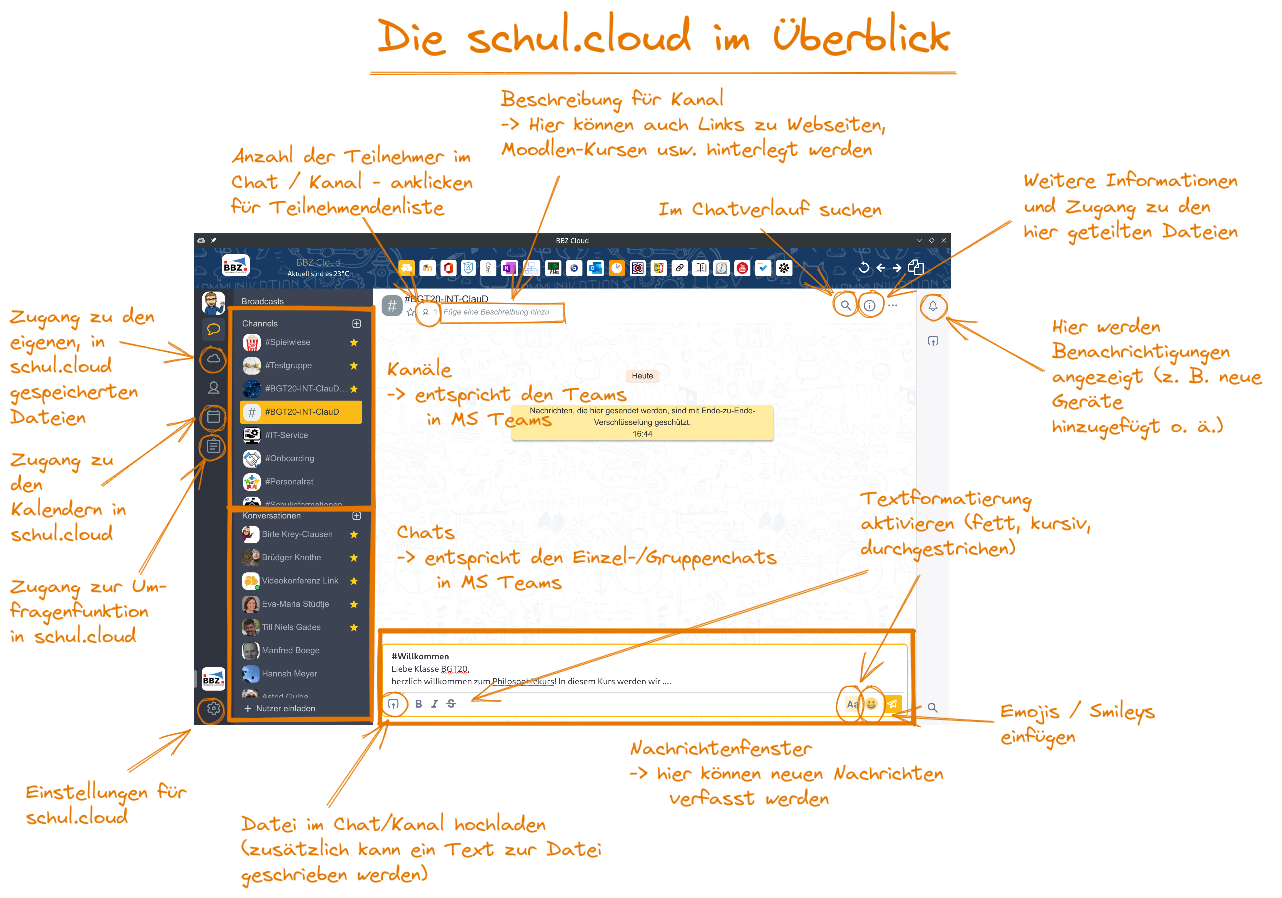 Hinweis
Dateiablage im Channel
Klicke auf:
Ziehe ausgewählte Datei in das Fenster oder klicke auf „+“ und wähle die Datei aus.
ODER
Klicke im Channel auf „i“ oben rechts.
Klicke auf „Geteilte Dateien“, ziehe Dateien rein oder lege Ordner an.
Achtung: auch im Channel gelöschte Dateien sind in der Dateiablage vorhanden, können aber vom Channel-Manager gelöscht werden.
Dateien können nummerisch geordnet werden 01-99/001-999, sonst alphabetisch

		nice to know: Klassennotizbuch von 	       weiter nutzbar (inkl. Abschnitte…)
		Verlinkung unter Channel-Name möglich
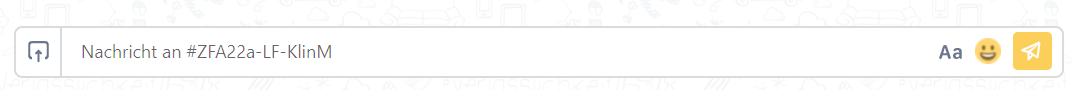 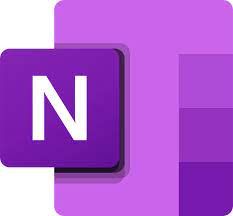 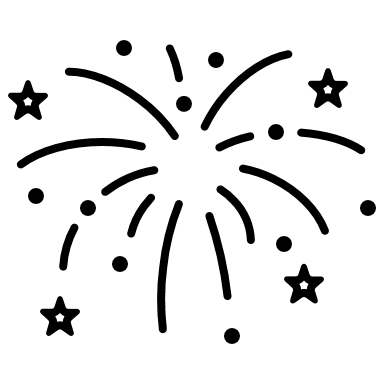 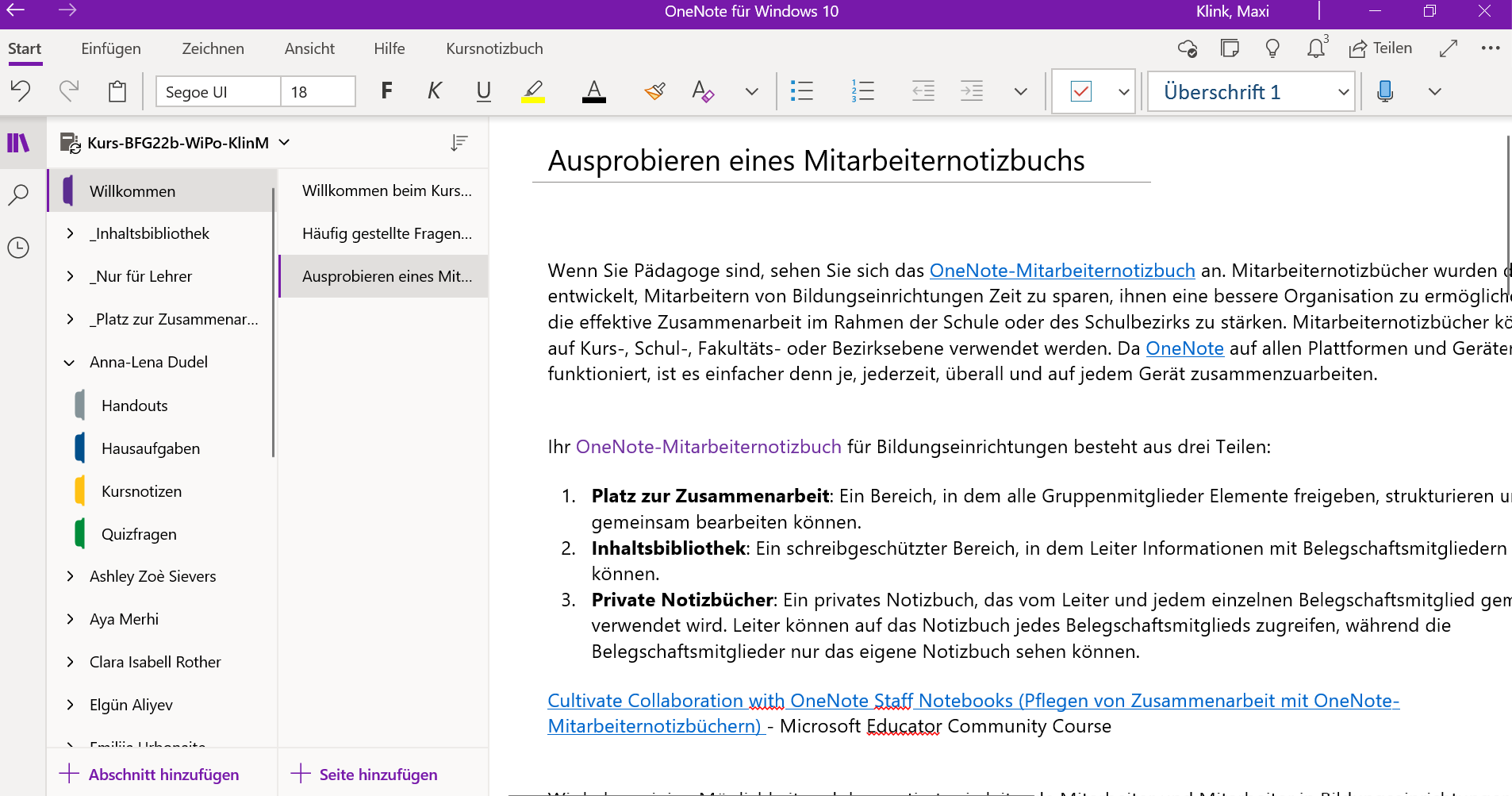 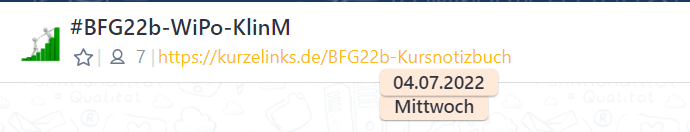 Und jetzt:
Gewünschte Fortbildungen/Workshops:
 https://kurzelinks.de/m99a
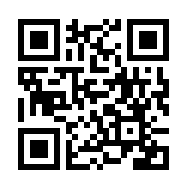 Vielen Dank!
Kontaktiert mich gerne bei Fragen per schul.cloud oder per Mail!
BBZ Cloud
24